Dermatology: The Albinism Mum and Dermatology nurse perspective
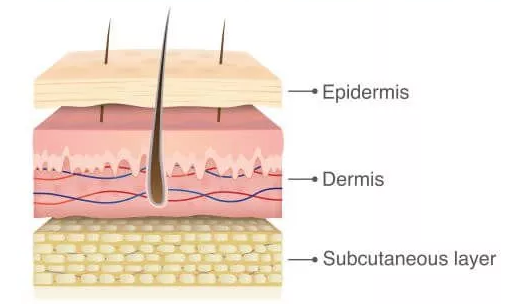 Jo Foley CNS
What are the chances of getting skin cancer with Albinism?
Should we have yearly skin checks?
What to look for?
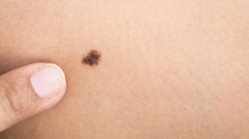 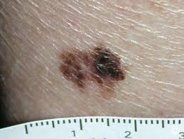 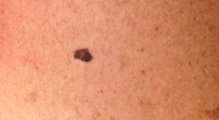 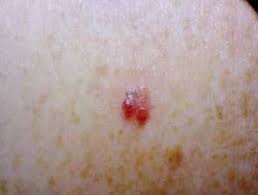 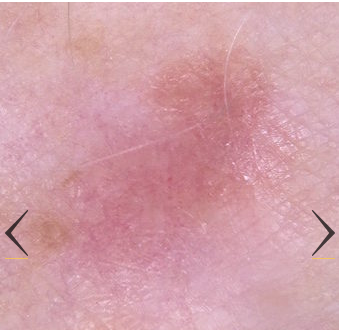 Sun cream know how?
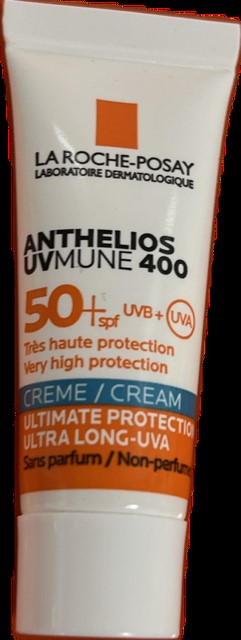 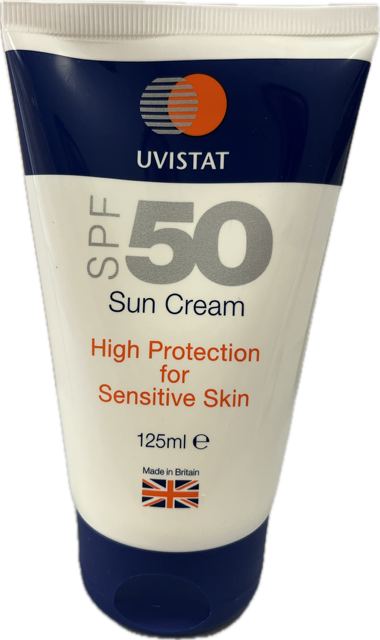 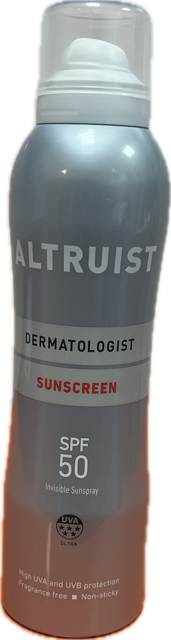 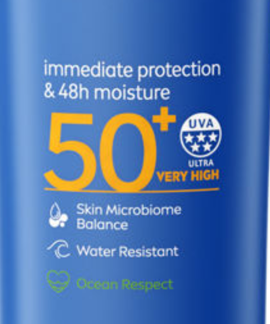 What should I do if  I get burnt?
Vitamin D should we take it?
Advise for new parents
TAVI
Dermatology
Ophthalmology
Mobility officer 
Bright things 
Rope lights
Colour tube
Noisy toys
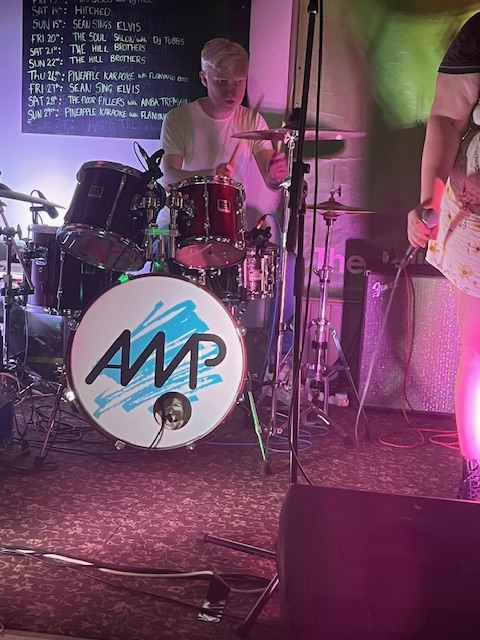 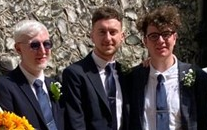 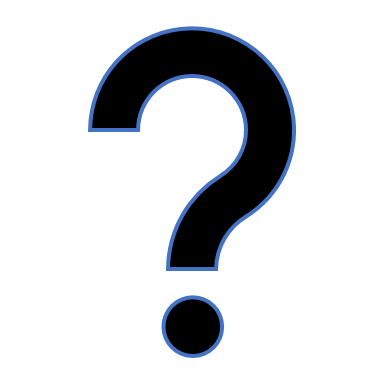